In the name of god


subject:fc perspolis


Arsalan saffari
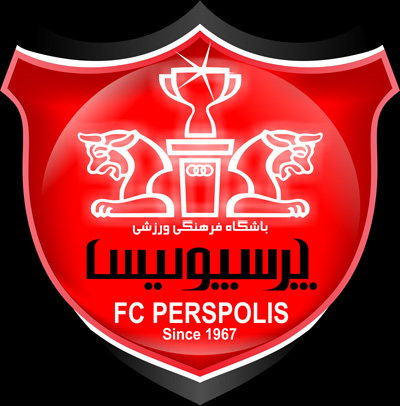 666 Fc perspolis 666
Fc prspolis in 1394&1395 have been kild

24&33

Godbay captain
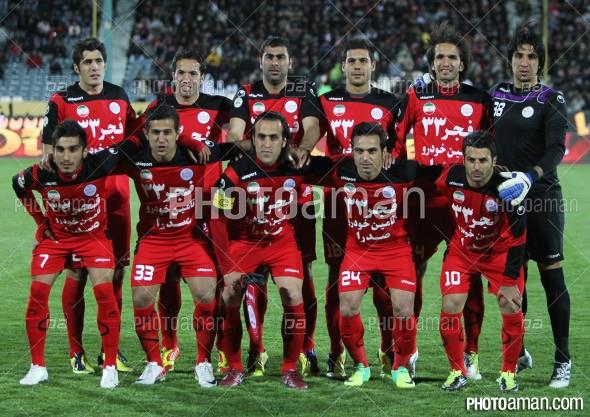 Fcperspolis now have one star in the team.





mehdi taromi



he shot 16 goals since first of the ligue.
His best friend is sardar azmoun :he play in rostof in russia
Rostof & perspolis is first in own ligue
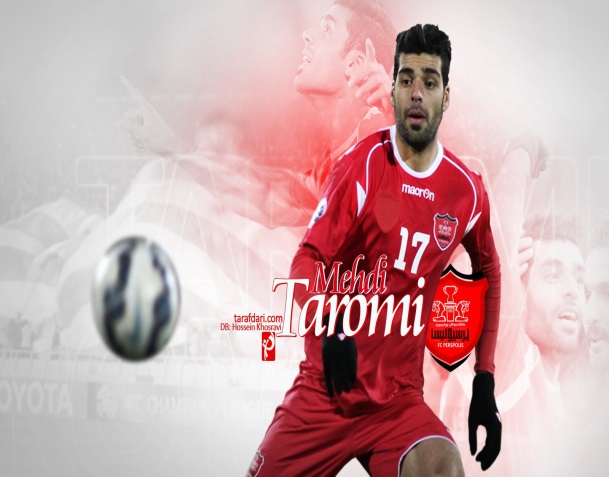 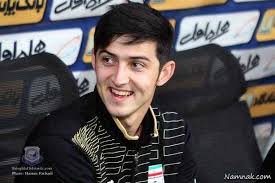 The fc perspolis has won the derbi and the this team is first of the ligue.
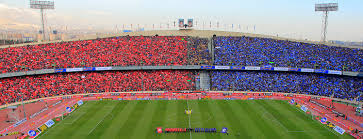 4
2
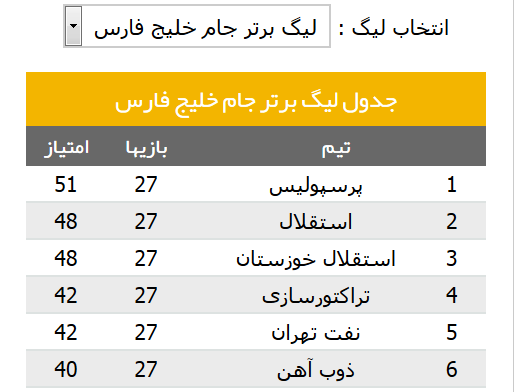